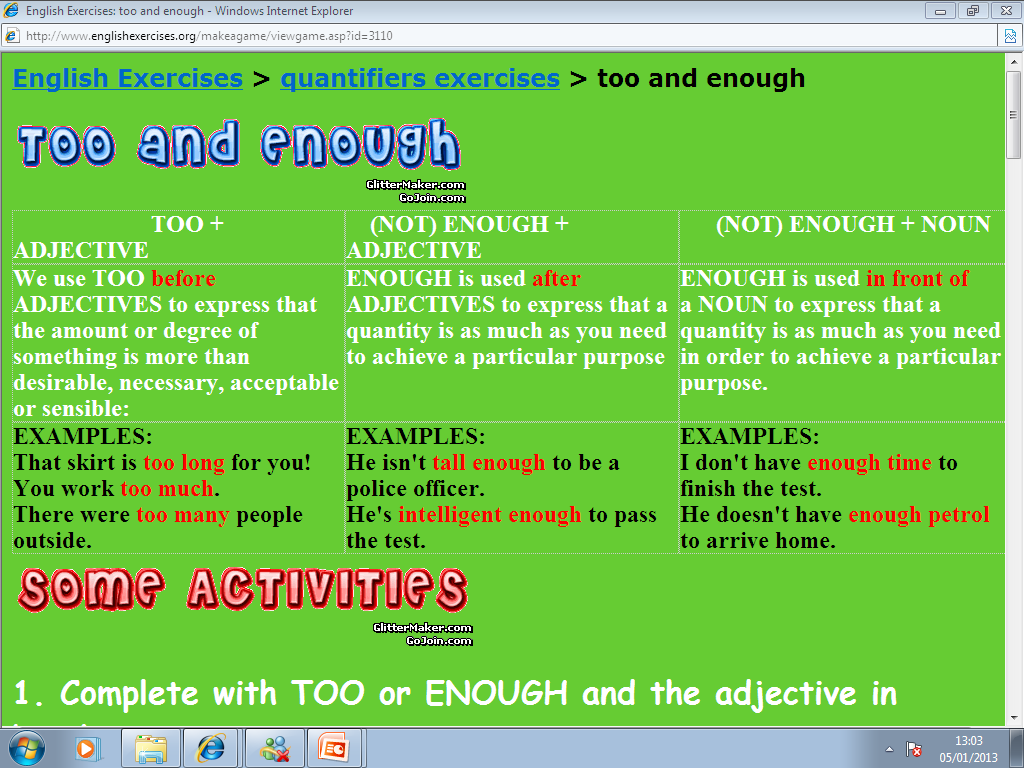 Example of intensifiers/qualifiers
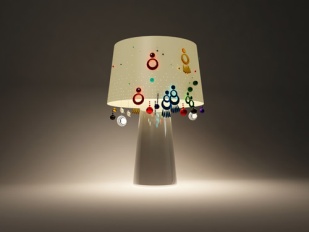 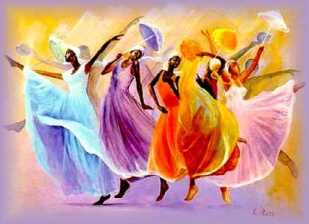 This painting is too coloured
This lamp is not light enough
GRAMMAR FOCUS / TOO AND ENOUGH
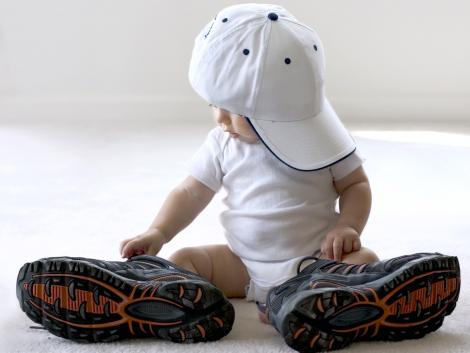 These shoes are too big for me
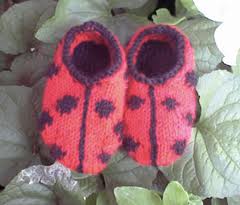 These shoes are too small for me
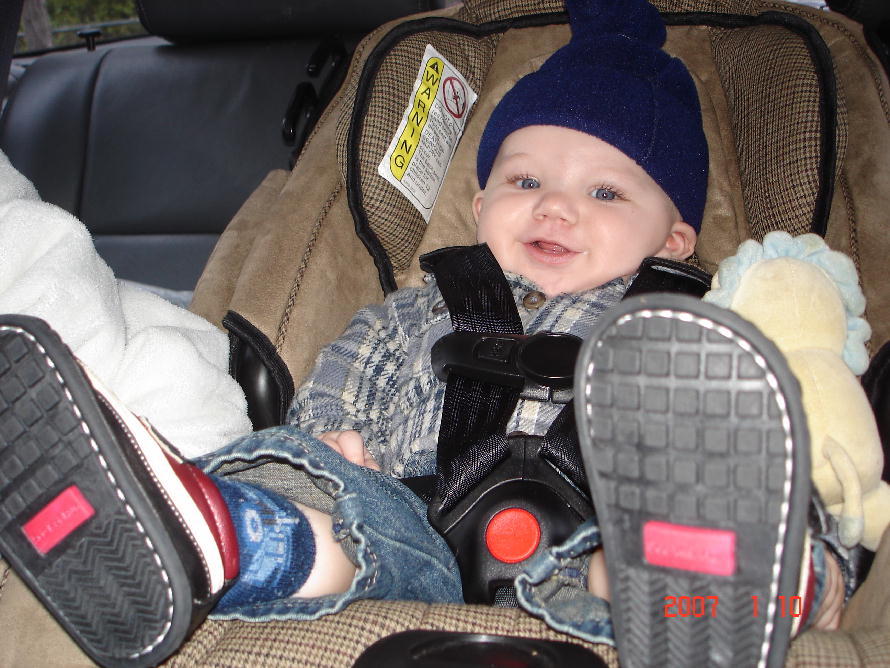 These shoes are big enough for me
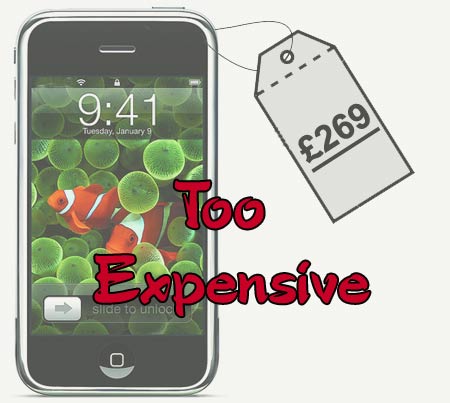 This cell is too expensive
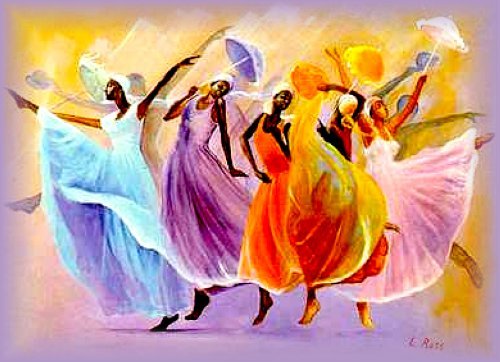 This painting is too coloured
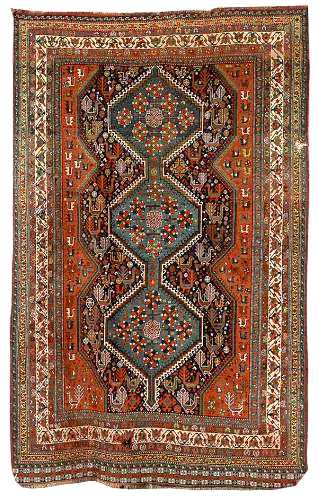 This rug is too old
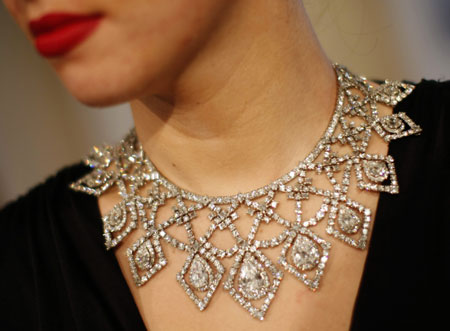 This necklace is 
                 beautiful enough for me
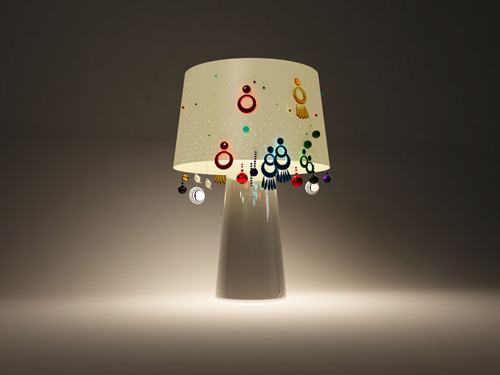 This lamp is not light enough
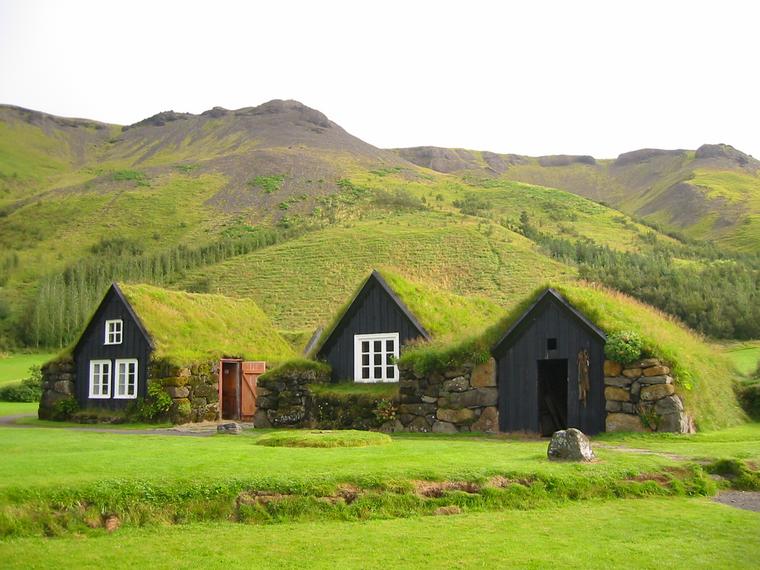 This place is quiet enough  for me
This place is too quiet  for me
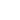 Answer correctly use the cues from the word bank






1. This computer is _________   to do this calculation.   
2. It isn't ___________ to sunbathe.   
3. Are you ___________ to reach that shelf?   
4. You're ________ to drive.   
5. That sweater is big, it's ___________ for you.   
6. The garden isn't ____________to play football.
Bigh enough                                                 Too big                                            Tall enough          

too slow                                                Too young                                           Sunny enough
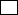 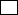 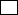 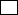 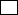 Underline the correct answer

1-I didn't have ......... to finish the test
    time enough    enough time
2- He didn't do ......... to pass the course
    enough work    work enough
3 - There just aren't ......... in the day to get everything done
    hours enough    enough hours
4 - His work wasn't .........
    enough good    good enough
5- He didn't try .........
    enough hard    hard enough
6- She doesn't speak French .......... for the job
    enough well    well enough
7- He didn't run ....... to catch the bus
    quickly enough    enough quickly
8- The weather wasn't ....... for a picnic
    enough nice    nice enough
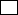 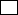 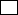 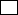 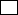 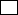 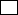 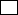 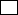 UNDERLINE THE CORRECT ANSWER THAT COMPLETES THE SENTENCE
Q1 - It was _____ so we didn't get it.
    expensive enough    too expensive    enough expensive
Q2 - It's ___ to read; I don't understand it at all.
    enough difficult    too difficult    difficult enough
Q3 - It's not ____ to go to the cinema.
    enough late    late enough    too late

Q4 - It's ____ to pass.
    enough difficult    too difficult
Q5 - He ate ____ and felt ill.
    enough much    much enough    too much
Fill in the blanks use too or enough on each sentence using the cues on brackets

1) I can't work today. It's ______________. (hot)2) Tom didn't win the race because his car wasn't ______________. (fast)3) I'll have to finish it on Friday because I don't have ______________.(time)4) I can't do this exercise because it's ______________. (too)5) It's impossible to study in my house because it's ______________. (noisy)6) Have you got ______________ to buy a new car? (money)7) I can't drink this coffee because it's ______________ for me. (strong)8) Have we got ______________ in the fridge? (milk)
ANSWER THE FOLLOWING EXERCISE USING TOO AND ENOUGH1. This computer is (slow) _________________to do this calculation.  2. Elaine is (old) __________________to enter here.  3. This suitcase is (heavy) __________________to carry.  4. It isn't (sunny) ____________________to sunbathe.  5. Are you (tall) __________________to reach that shelf?  6. You're (young) _____________________to drive.  7. You aren't (old) ____________________to drive.  8. That sweater is big, it's (big) ___________________for you.  9. The garden isn't (big) ___________________to play football.  10. This coffee is (strong) __________________________for me.
Write sentences using too and enough   for each picture
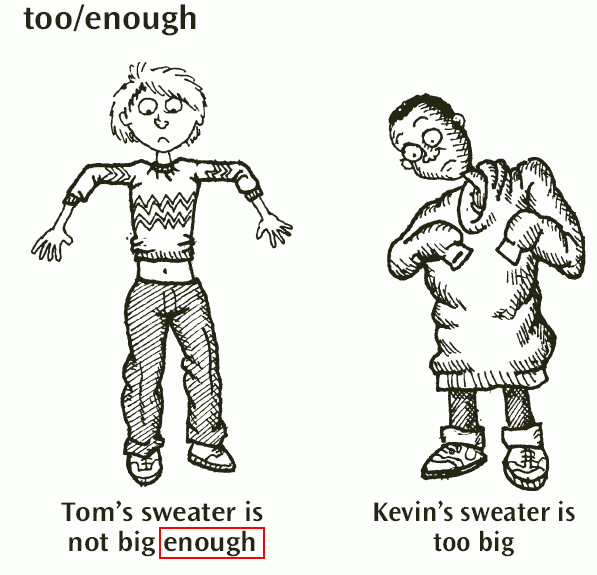 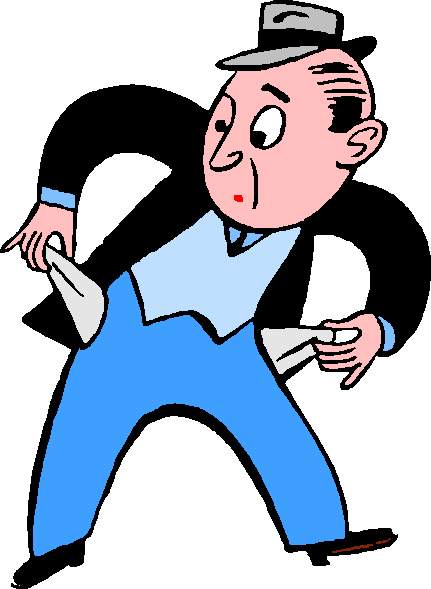 ___________________
___________________
___________________
___________________
___________________
___________________
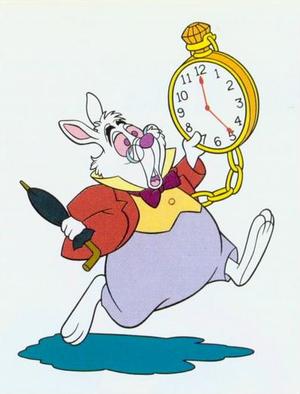 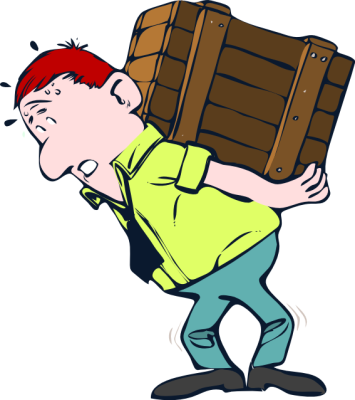 ___________________
___________________
___________________
___________________
___________________
___________________
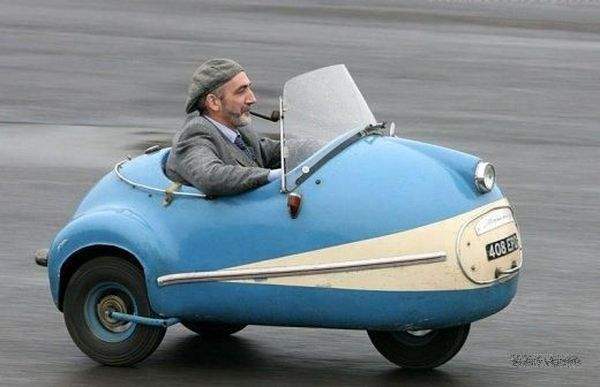 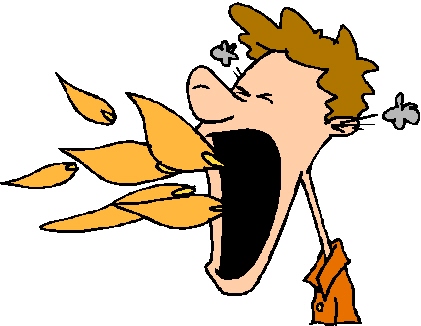 ___________________
___________________
___________________
___________________
___________________
___________________